LUFTRUMSINTRÅNG
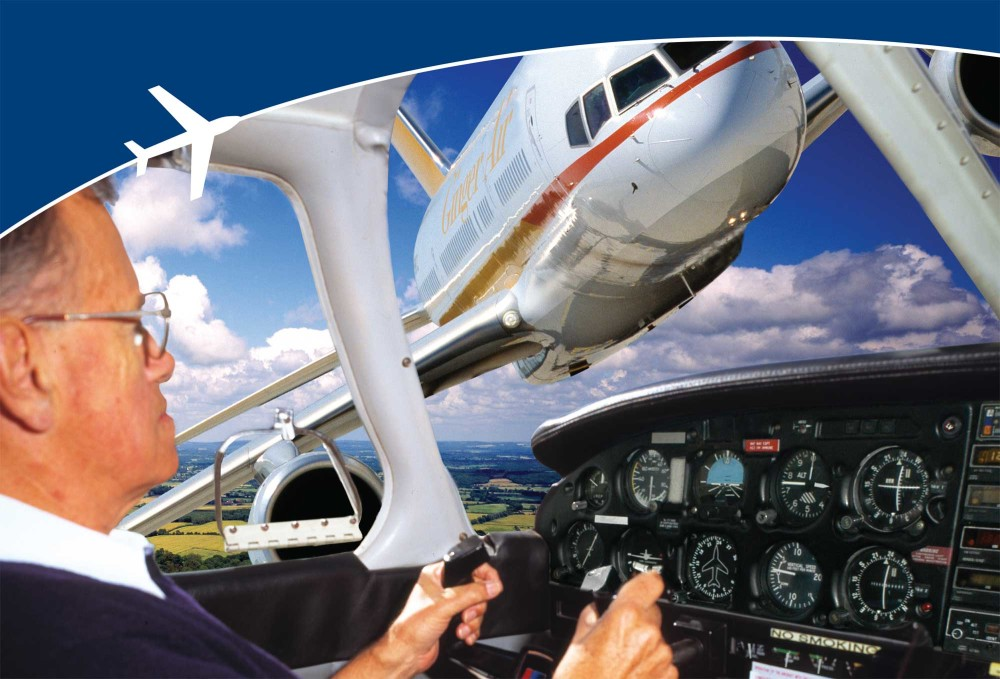 DEFINITION
Ett luftrumsintrång inträffar när ett luftfartyg utan tillstånd eller klarering flyger i:
kontrollerat luftrum 
trafikinformationszon (TIZ)
trafikinformationsområde (TIA)
avgränsade områden för militär övnings- och träningsverksamhet, t.ex. farligt områden, restriktionsområde och tillfälligt reserverade områden (TRA).
STATISTIK EUROPA
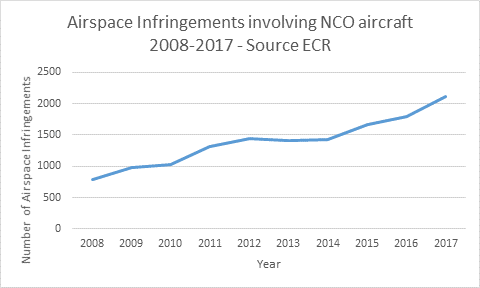 NCO = Non-commercial Operations
STATISTIK SVERIGE
Antal luftrumsintrång per år 2013-2017
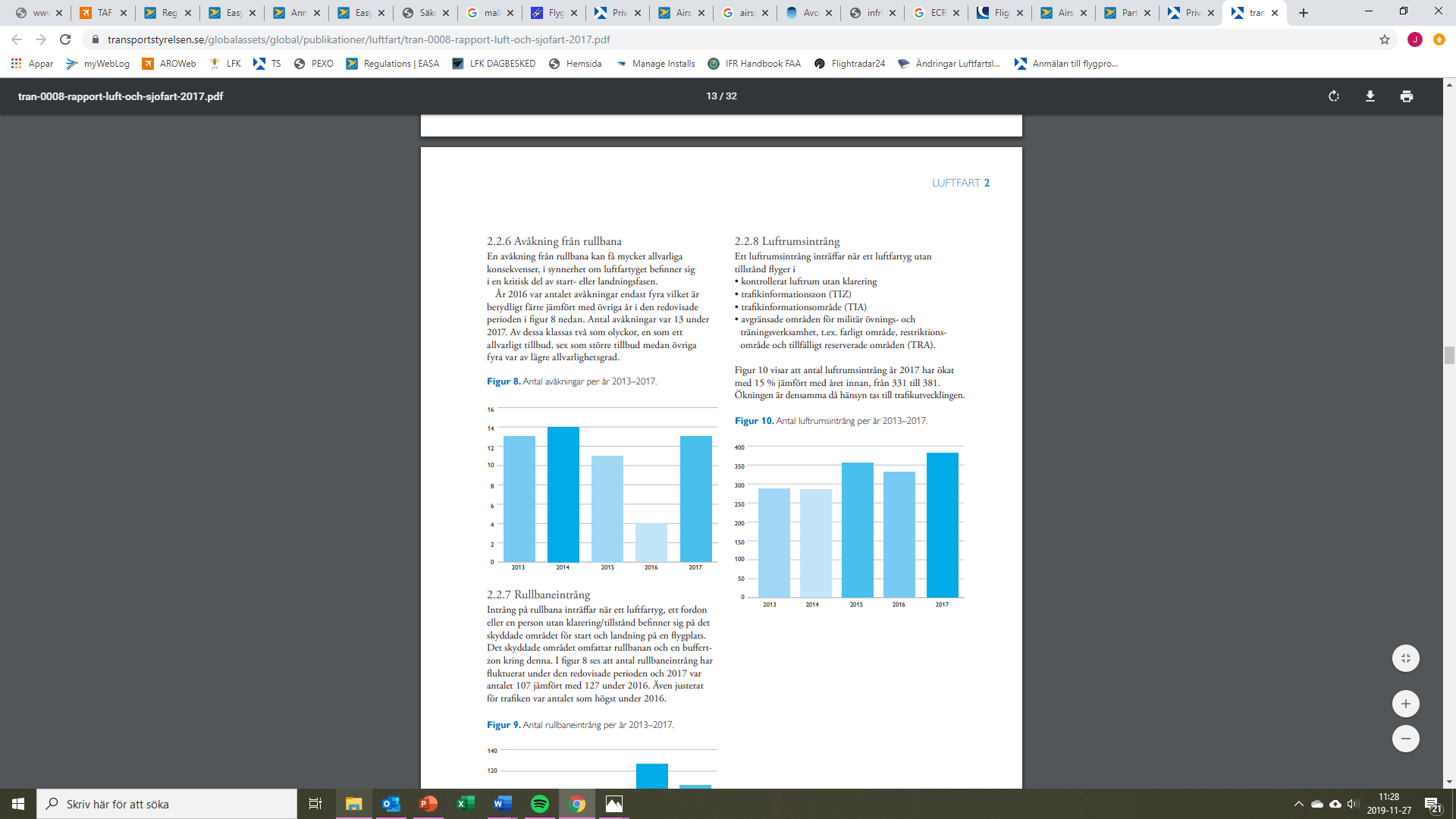 VARFÖR EN ÖKNING?
Antal luftrumsintrång ökar varje år trots att:
antalet flygtimmar sjunker
vi har bättre navigeringshjälpmedel

Möjliga orsaker:
fler rapporter lämnas in
GPS-position stämmer inte riktigt med radarbilden
luftrummet är mer komplext 
övriga förslag?
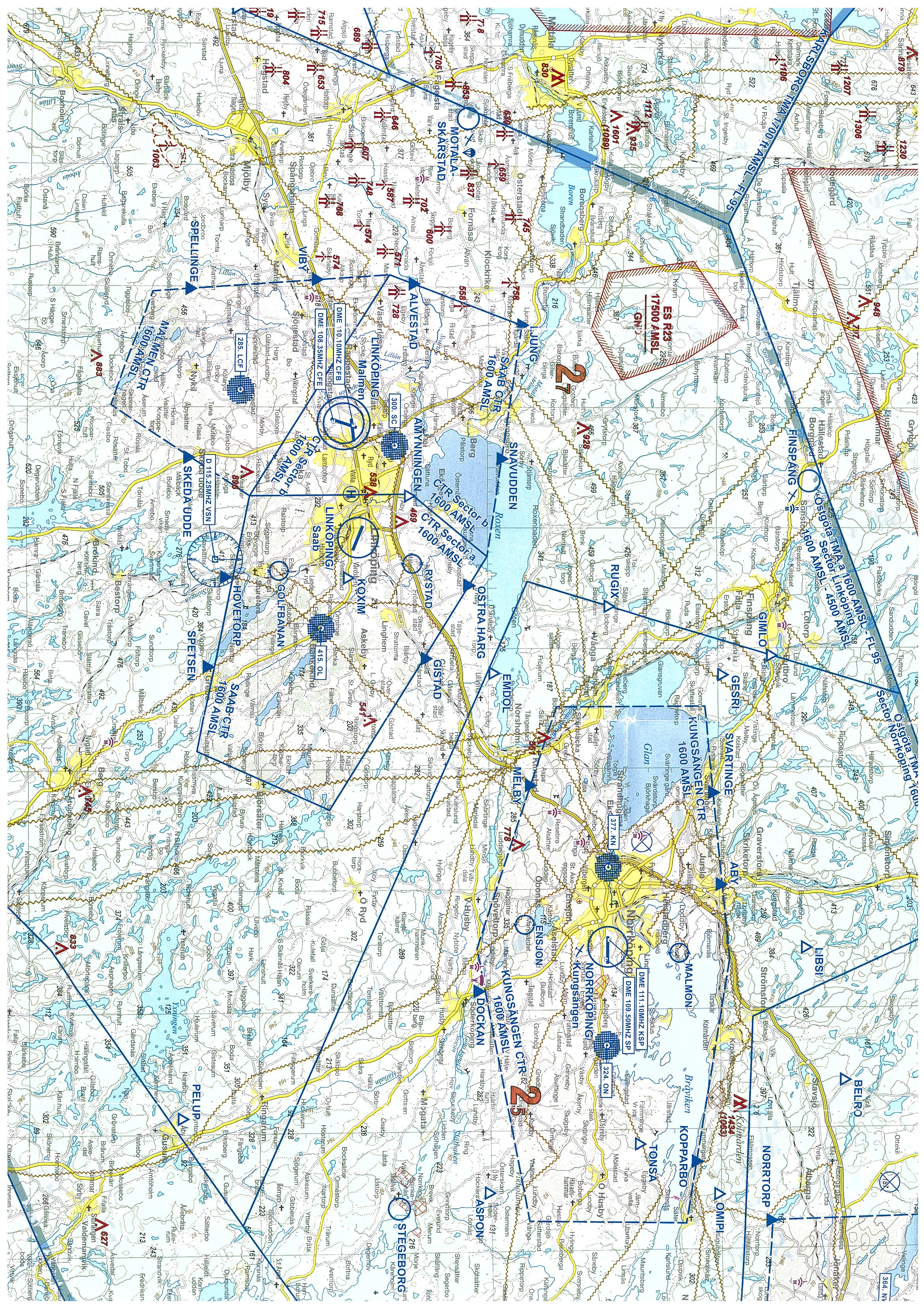 SKOLCHEF
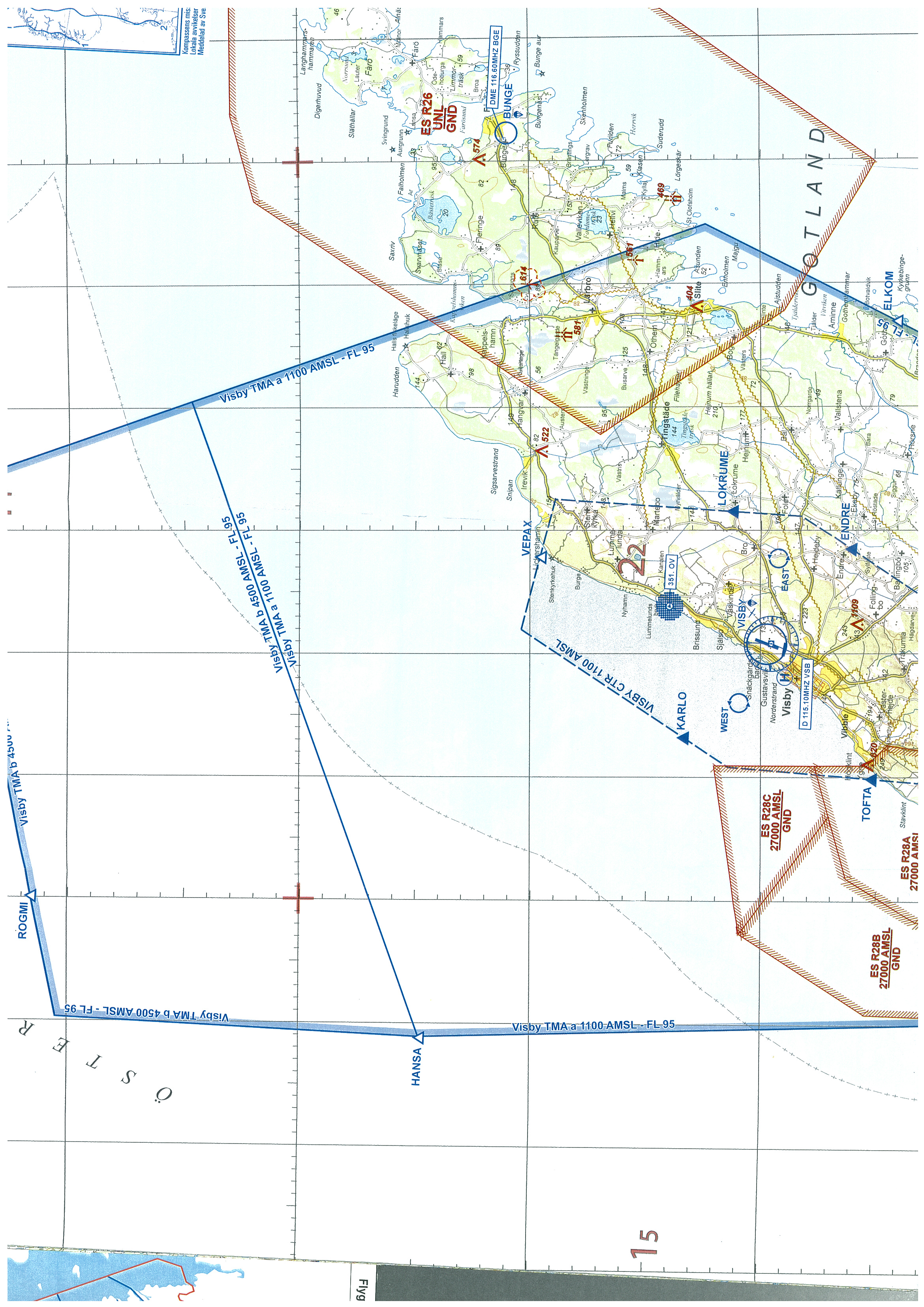 ORDFÖRANDE
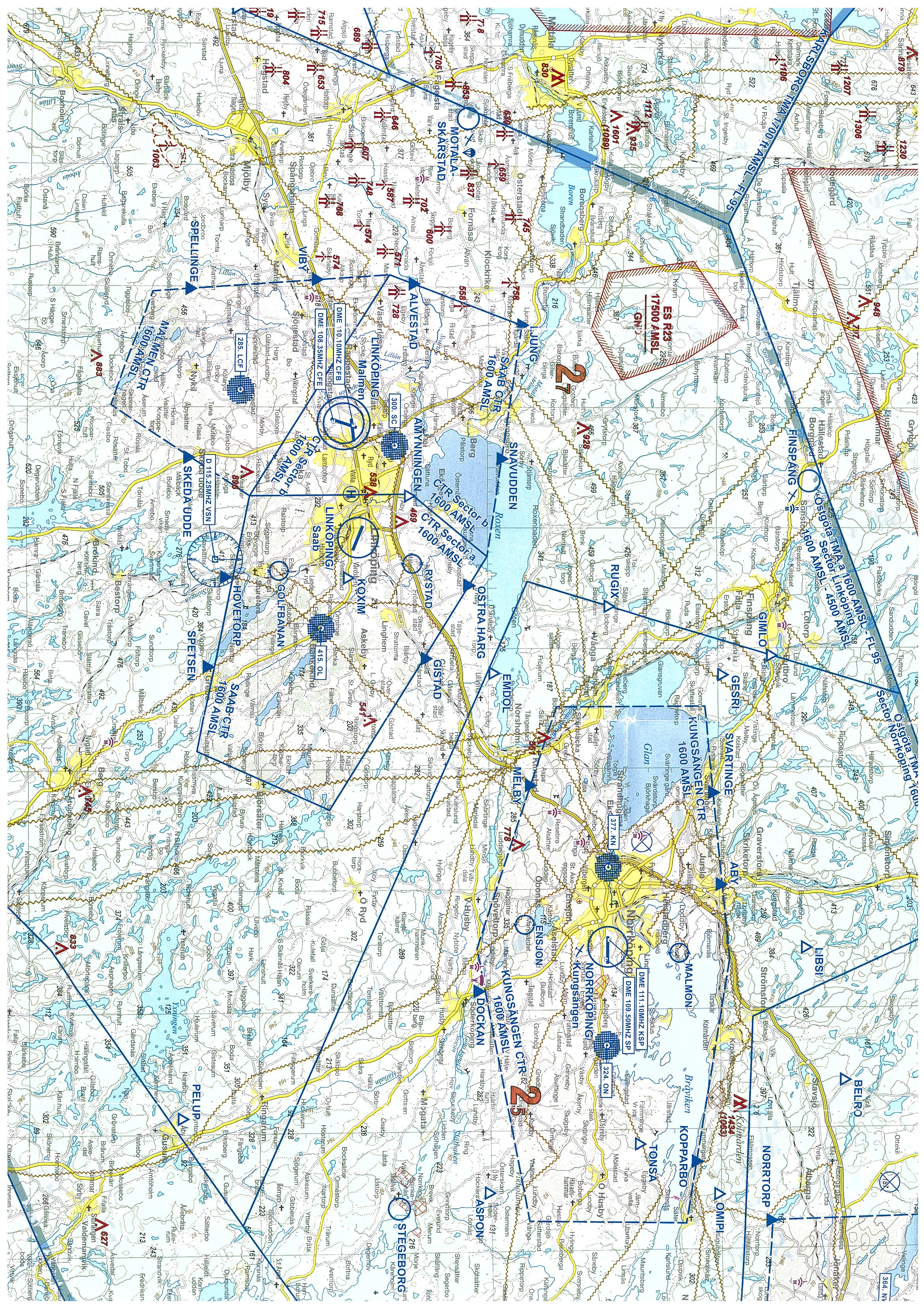 VICE ORDFÖRANDE
TS har tagit  fram en liten broschyr med förslag på åtgärder som kan minska risken för luftrumsintrång
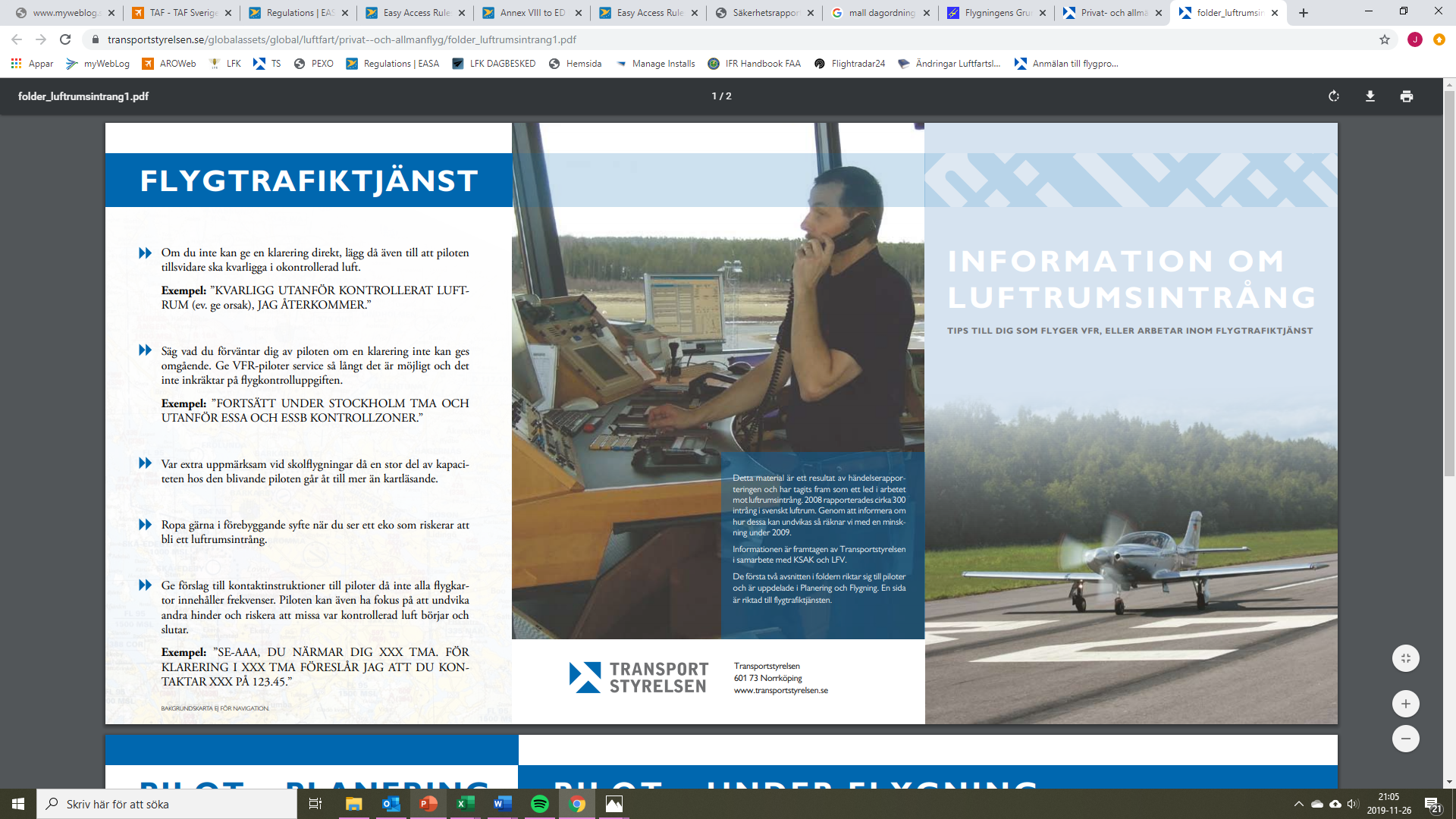 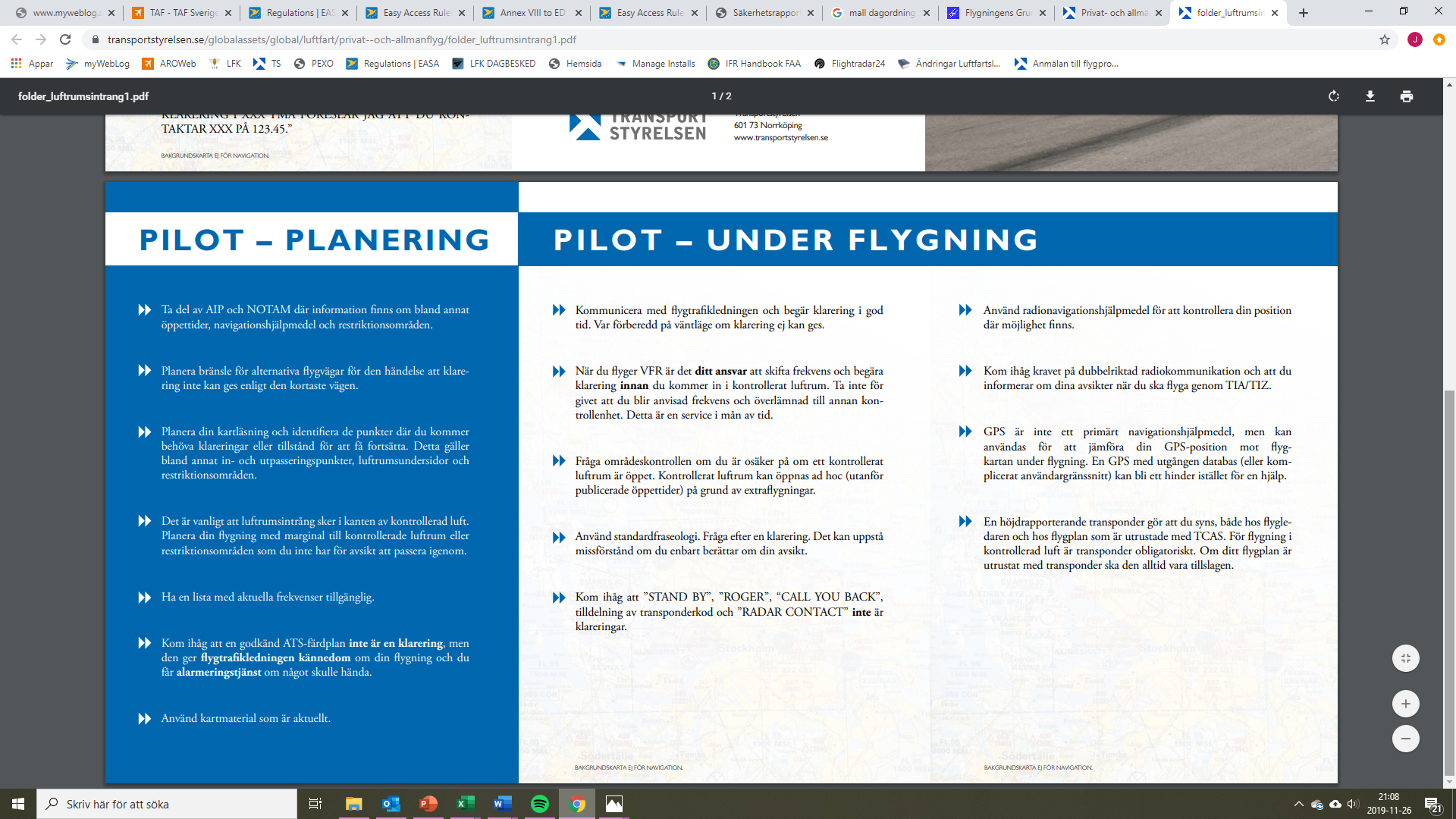 TS har tagit  fram en liten broschyr med förslag på åtgärder som kan minska risken för luftrumsintrång
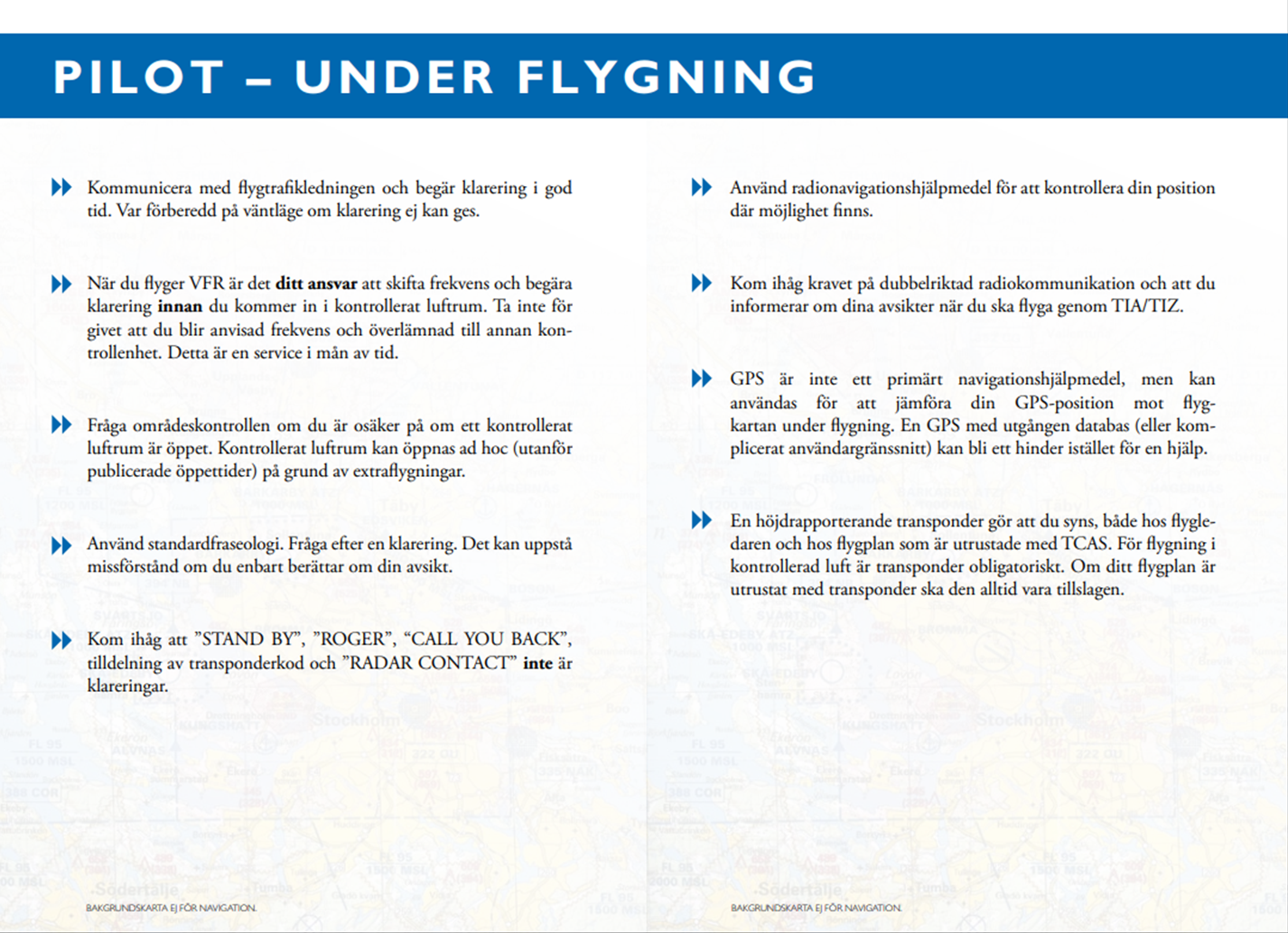 TS har tagit  fram en liten broschyr med förslag på åtgärder som kan minska risken för luftrumsintrång
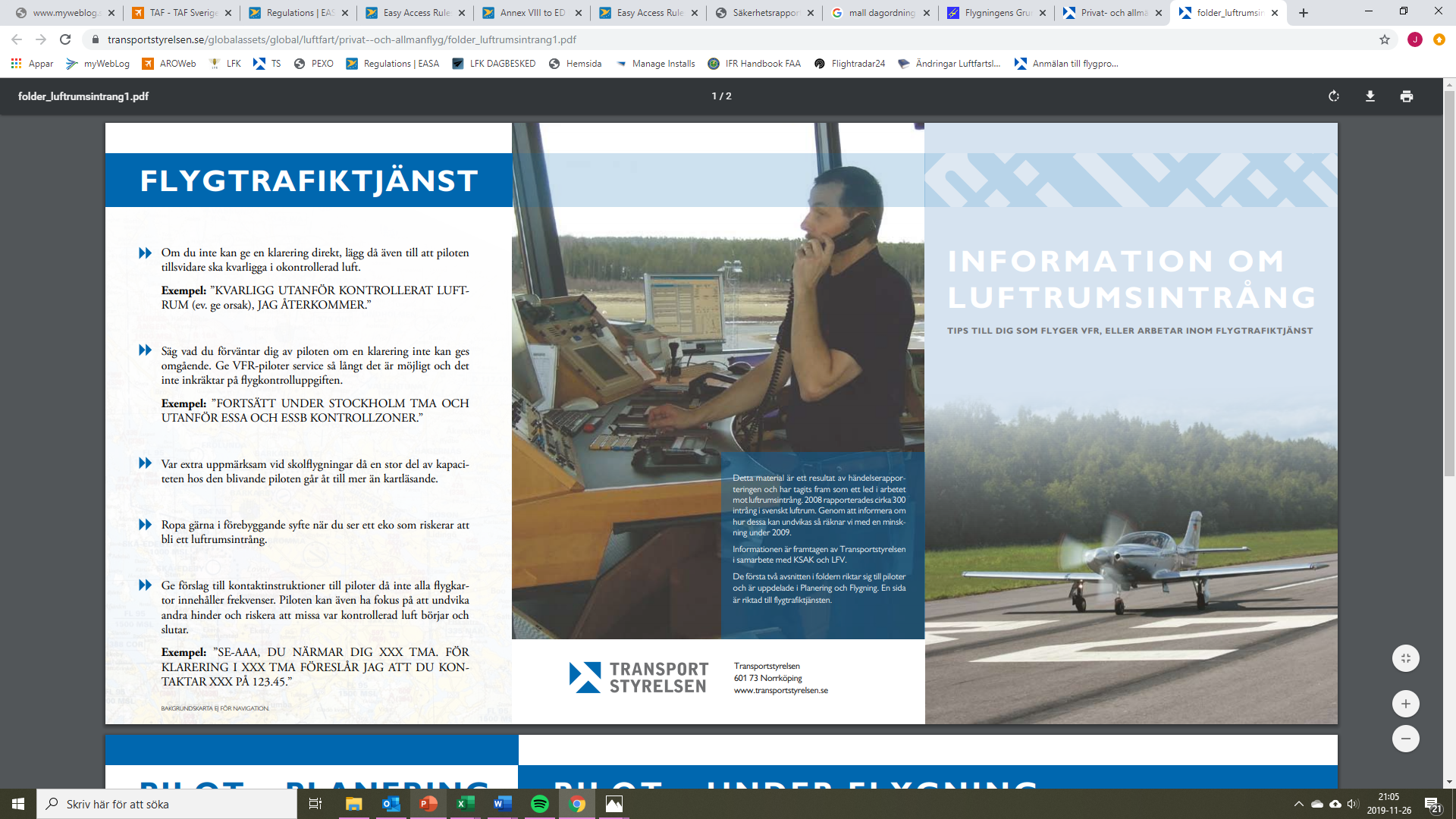 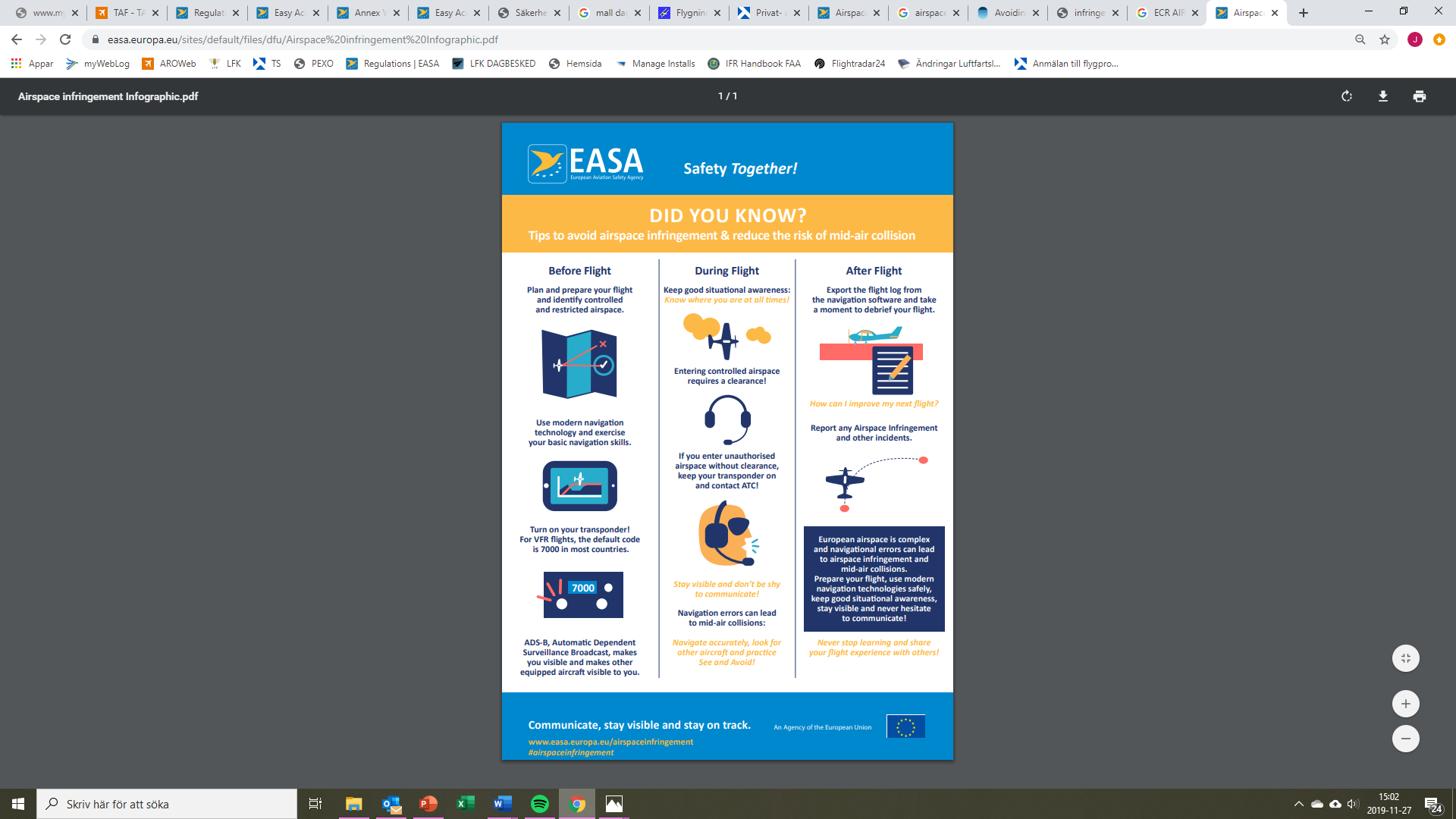 EASA
https://www.youtube.com/watch?v=cB33DSKNQRY&feature=youtu.be
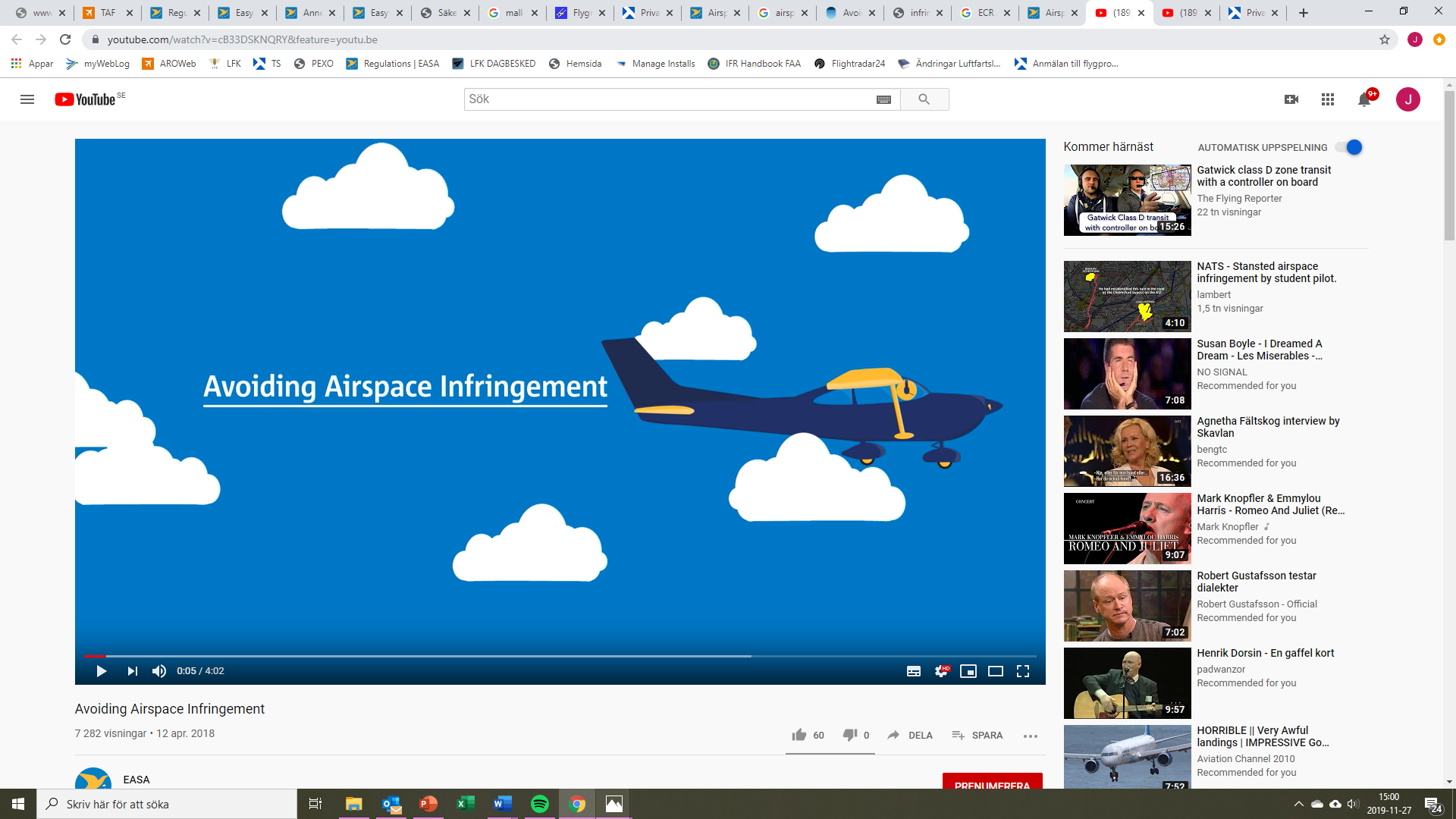 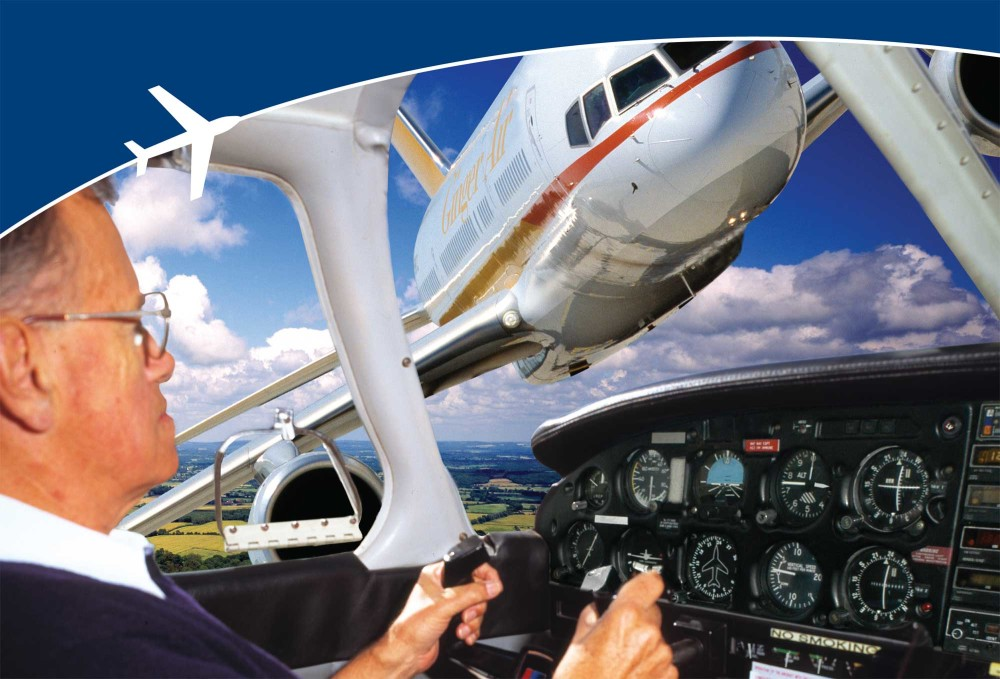 FRÅGOR?